Authenticity Rules
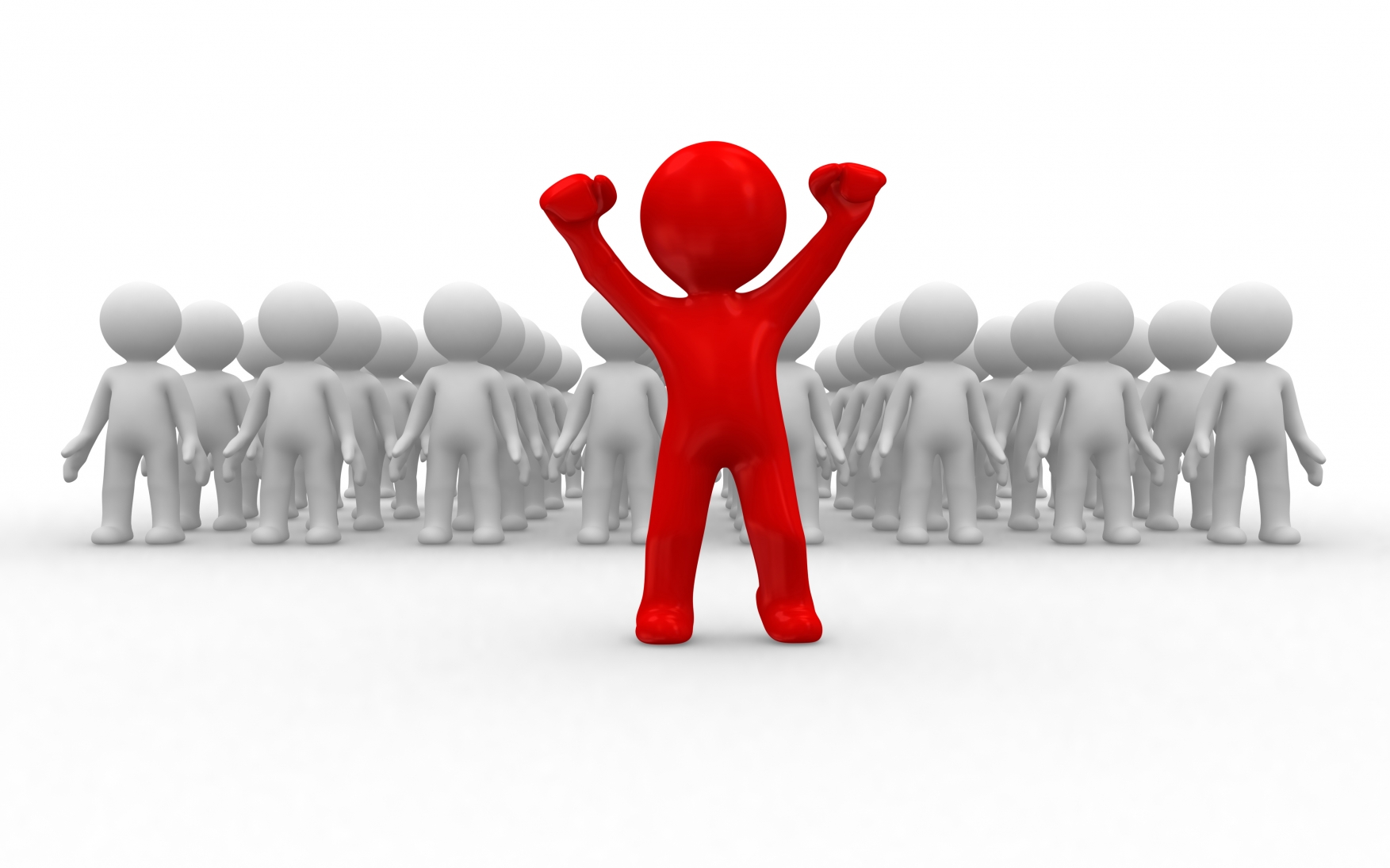 How to be a Real
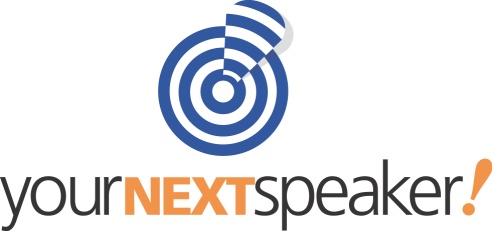 & Real Good Presenter
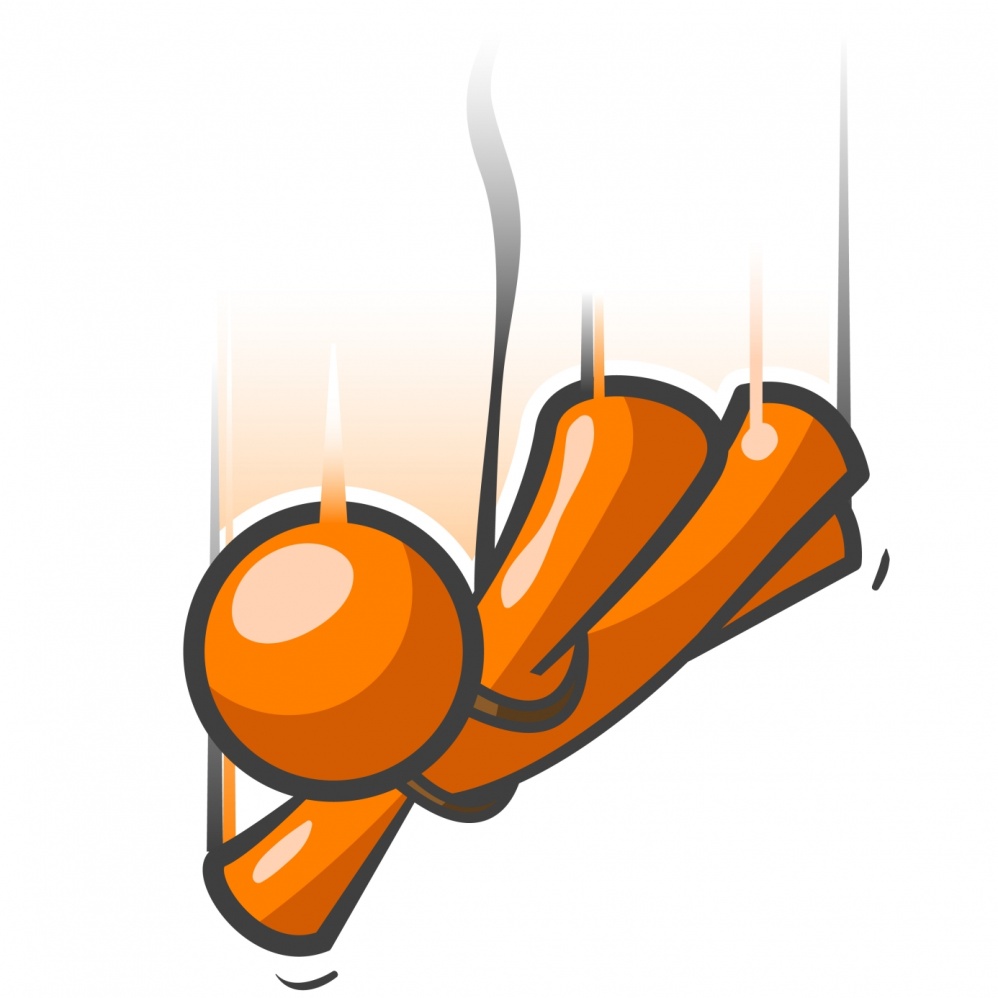 The Gravity Rule
Know Your Self
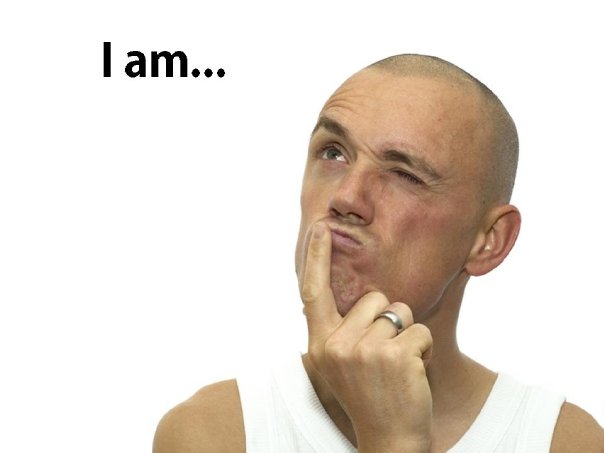 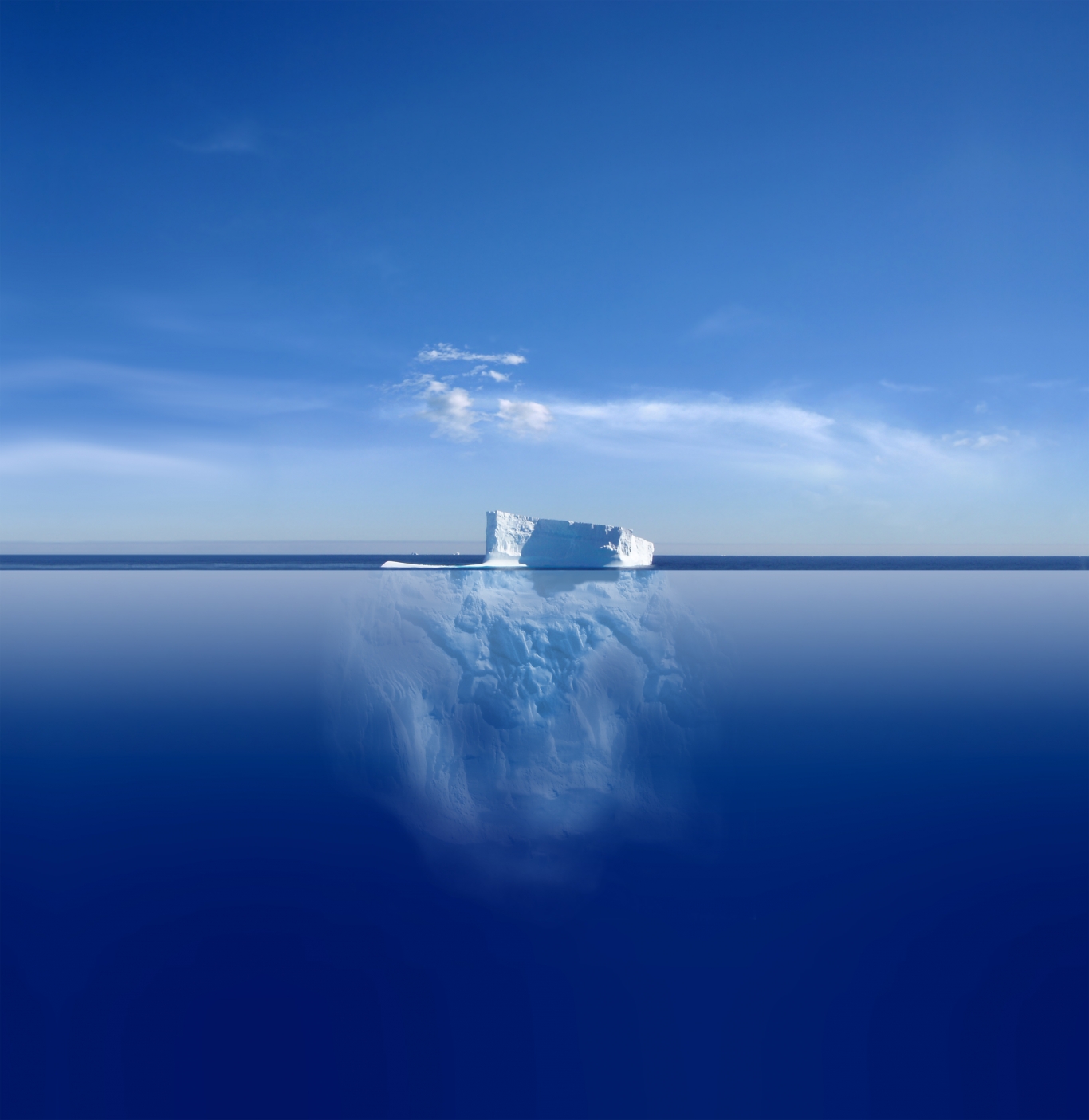 The Iceberg Rule
Know Your Content
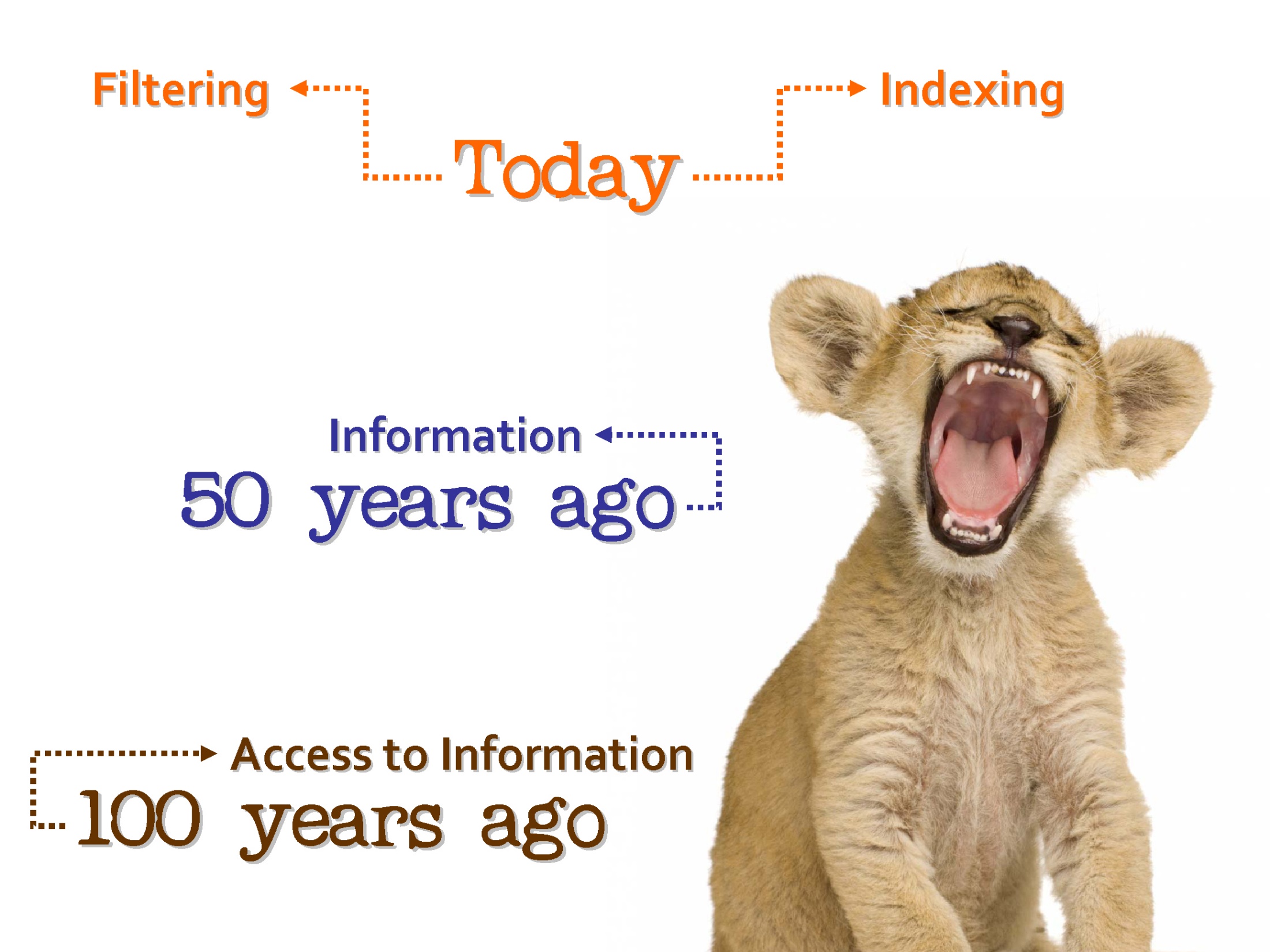 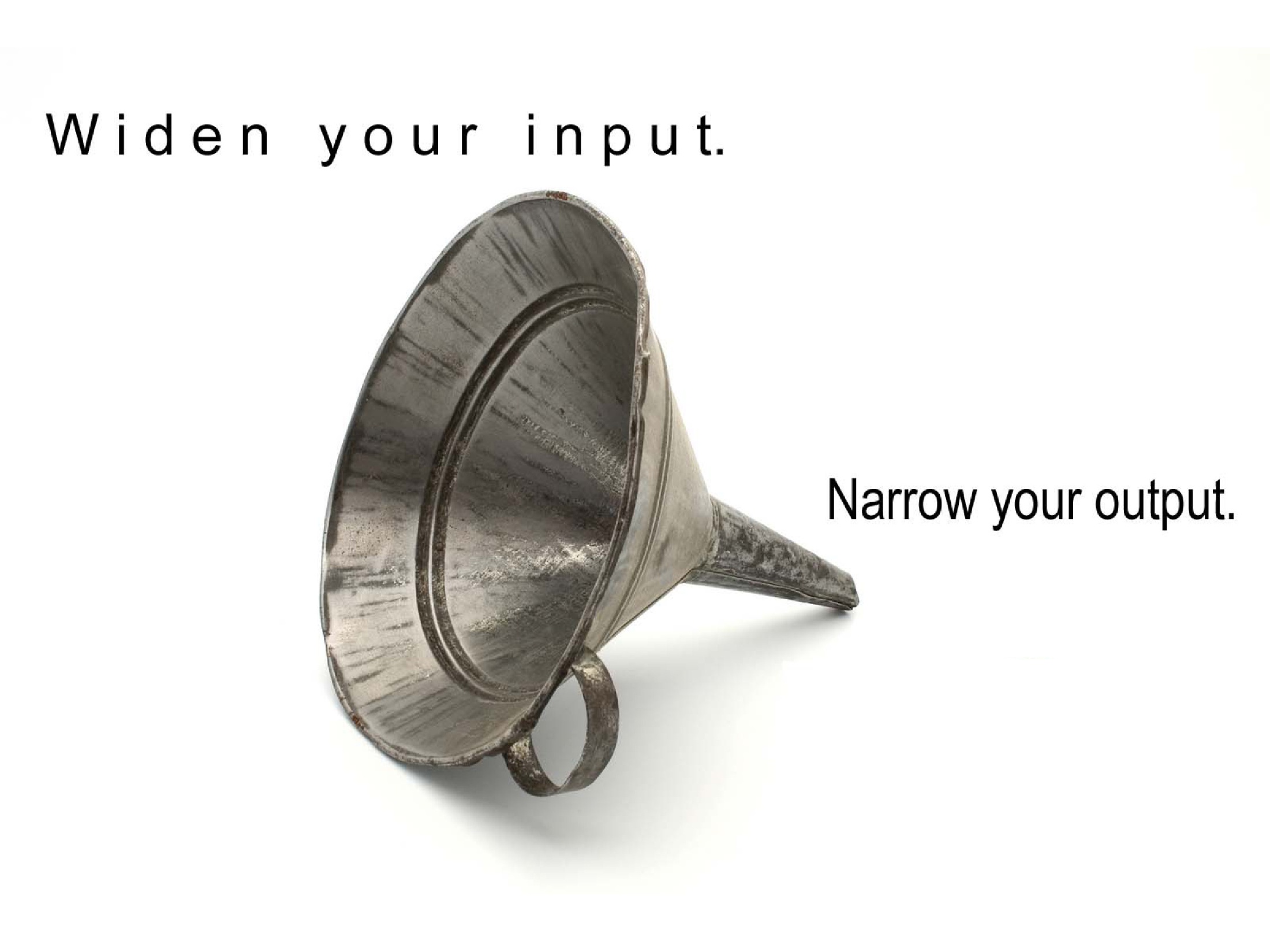 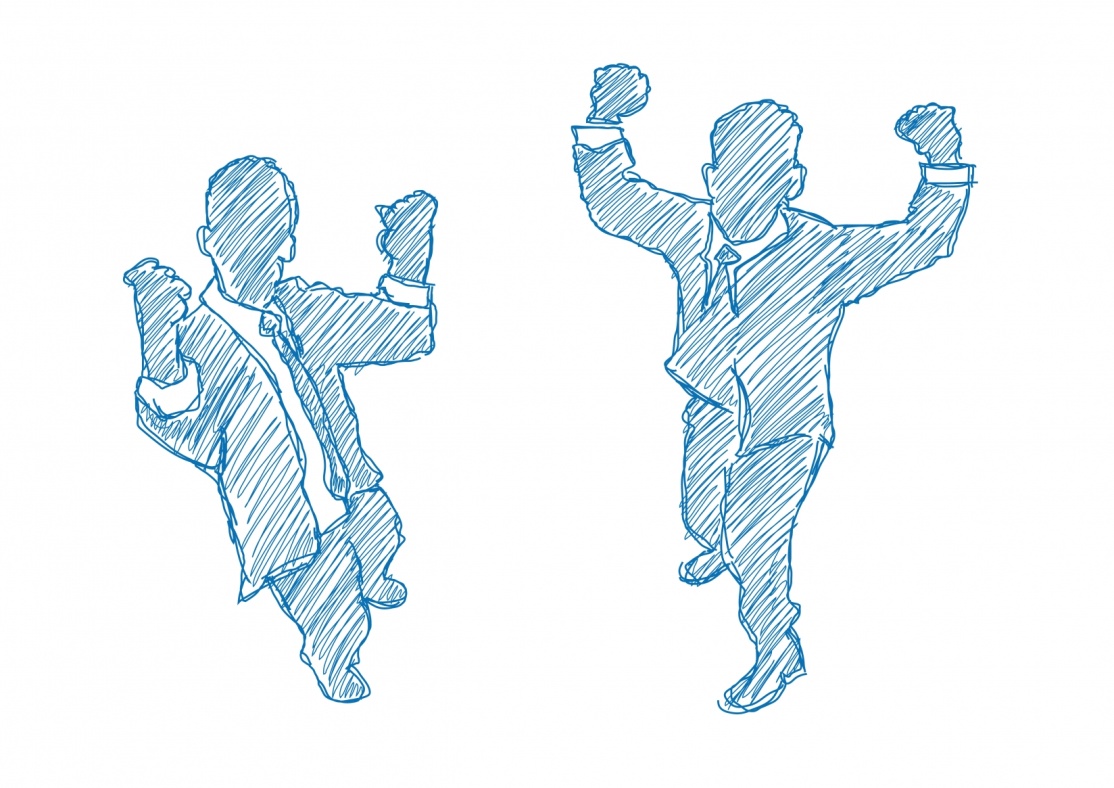 The YourSpace Rule
Know Your Audience
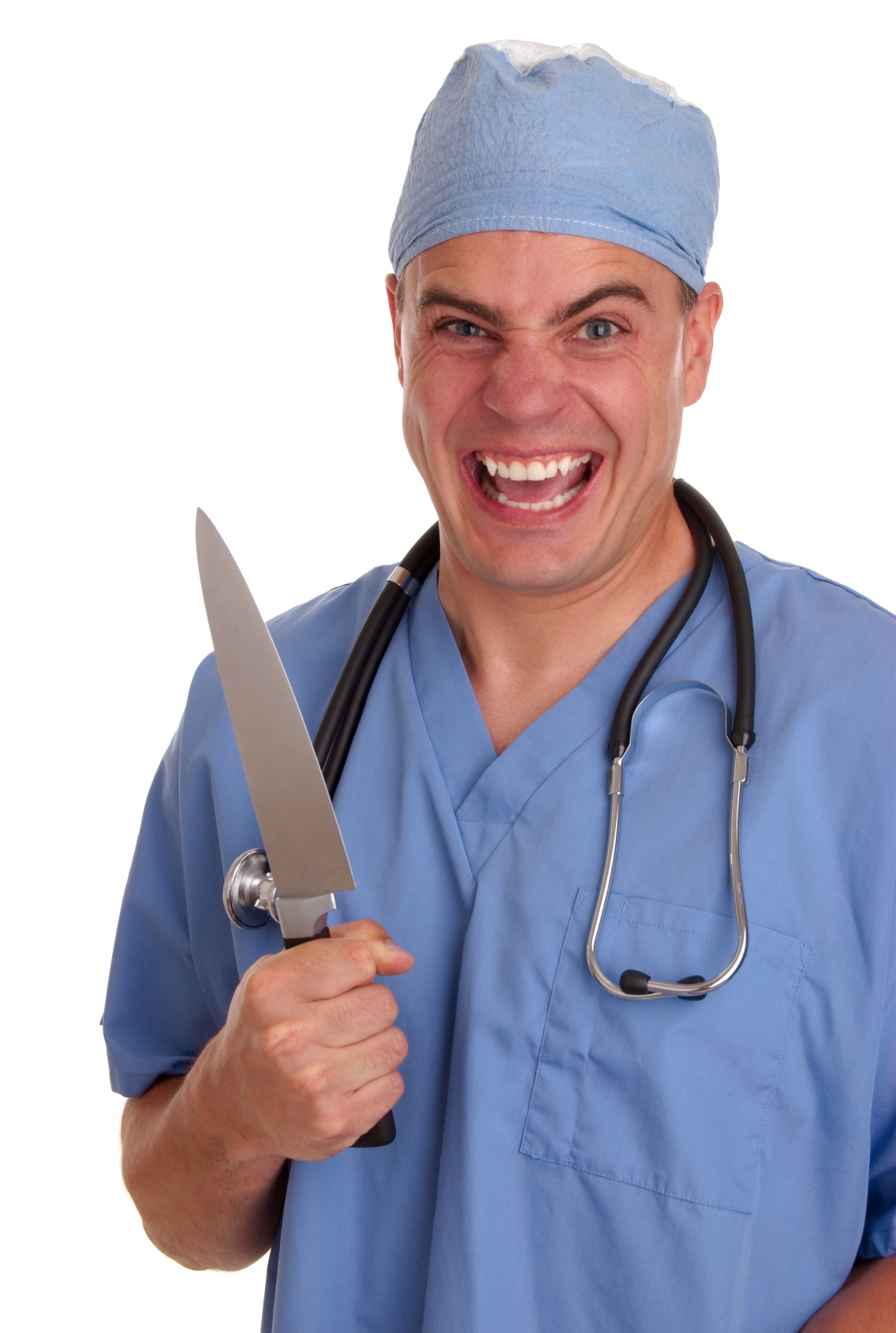 The Surgeon Rule
Know Your Tools
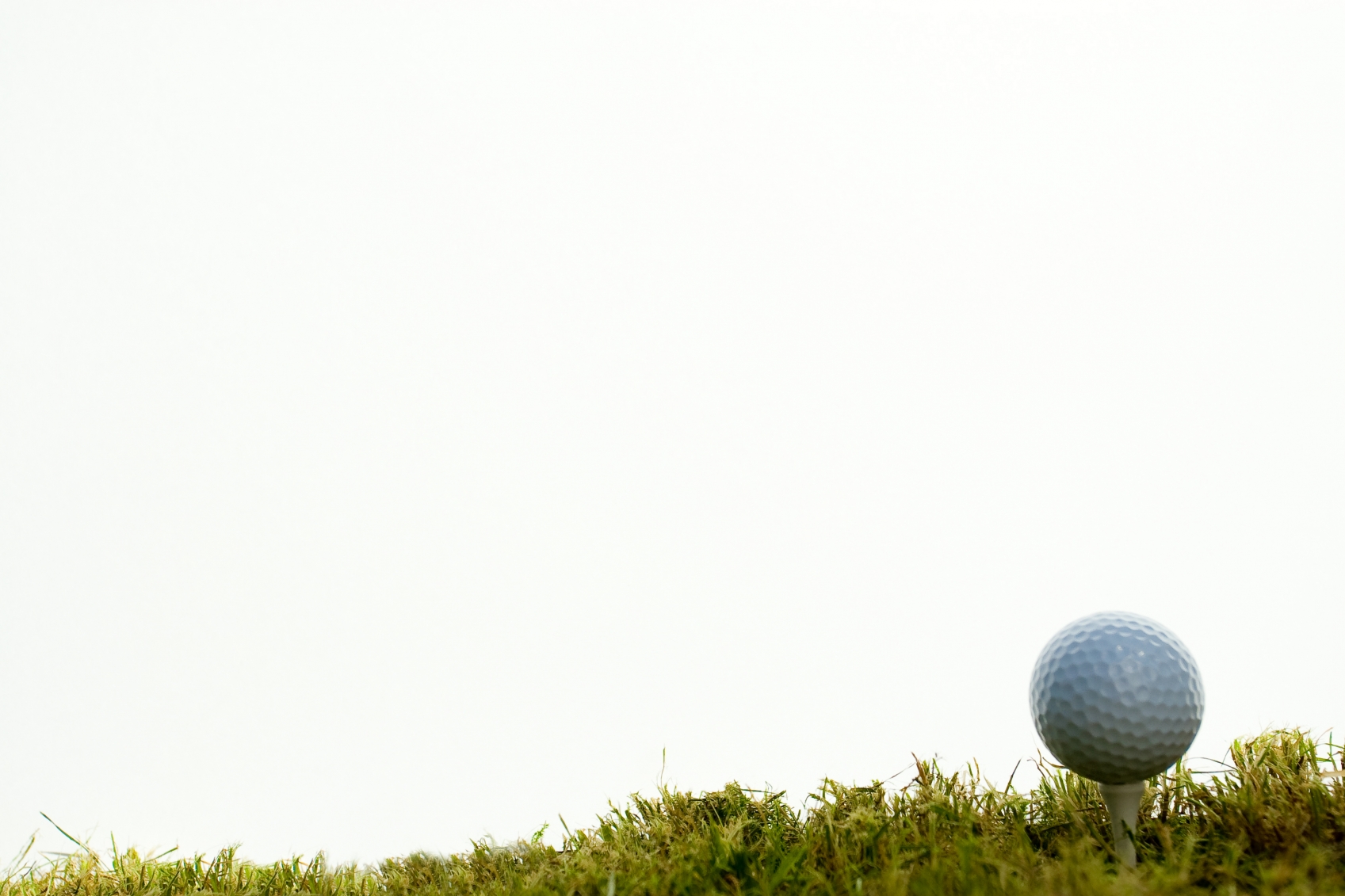 The 7-Iron Rule
Know Your Flow
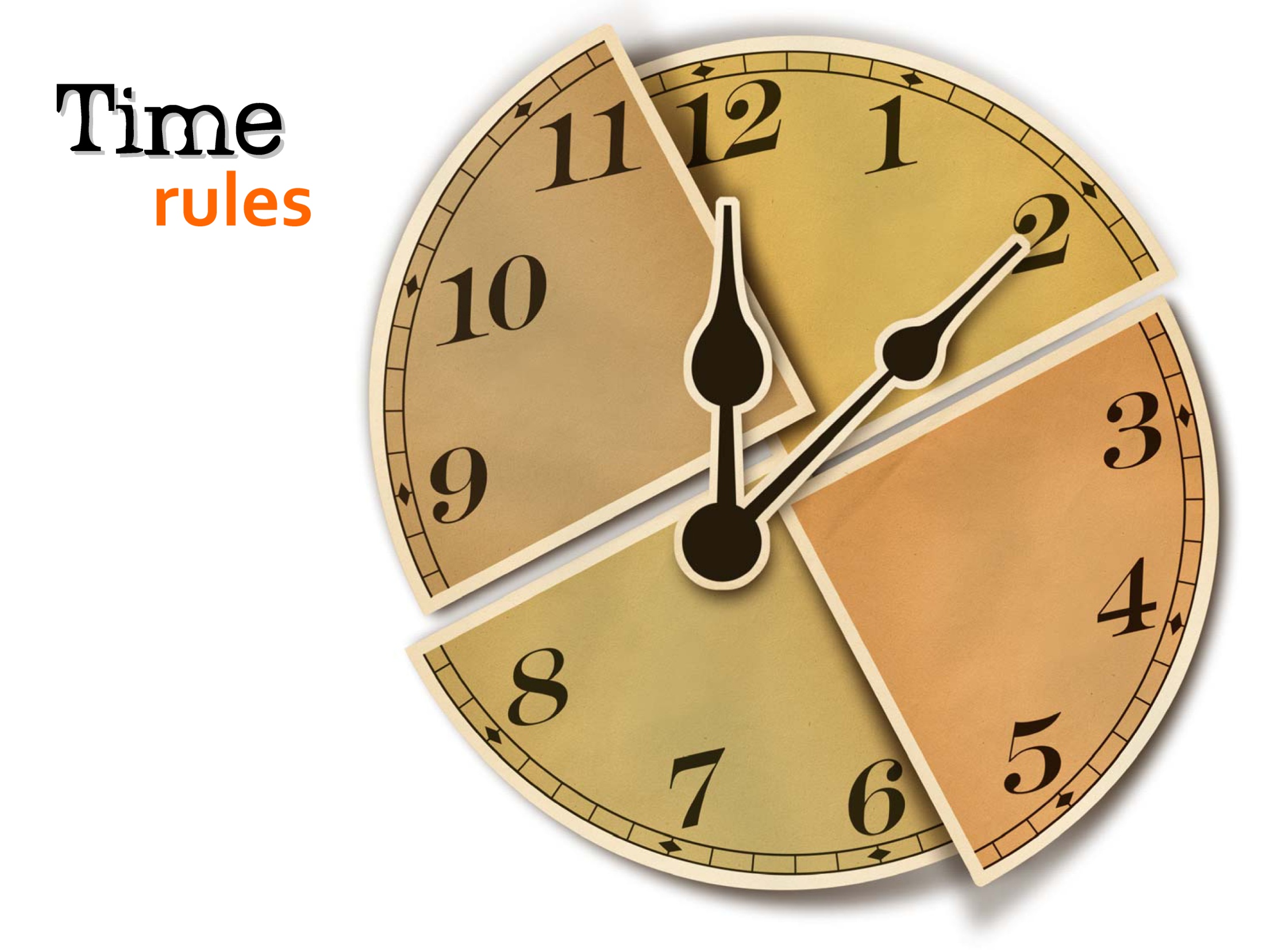 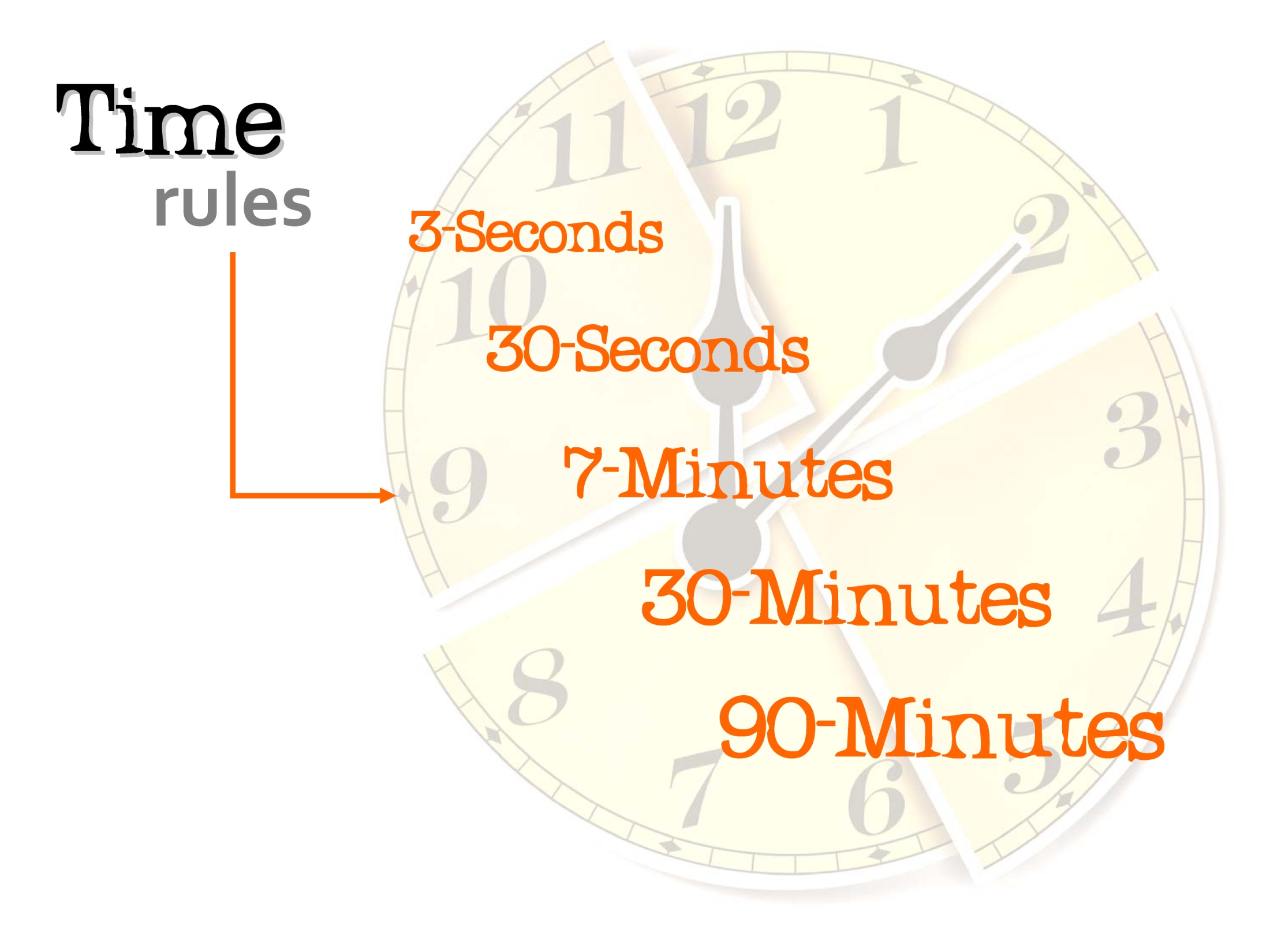 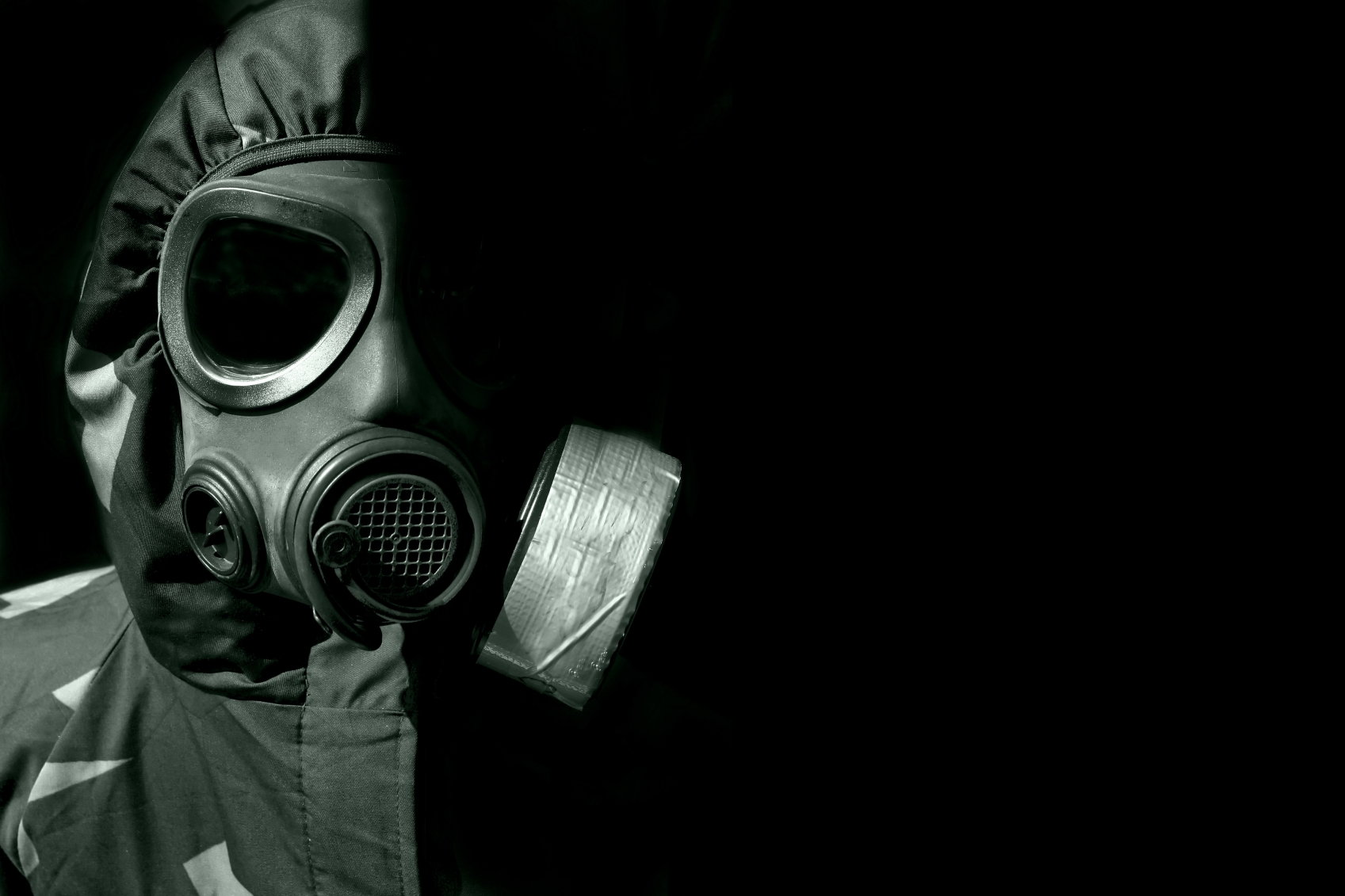 The Mask Rule
Know Your Enemies
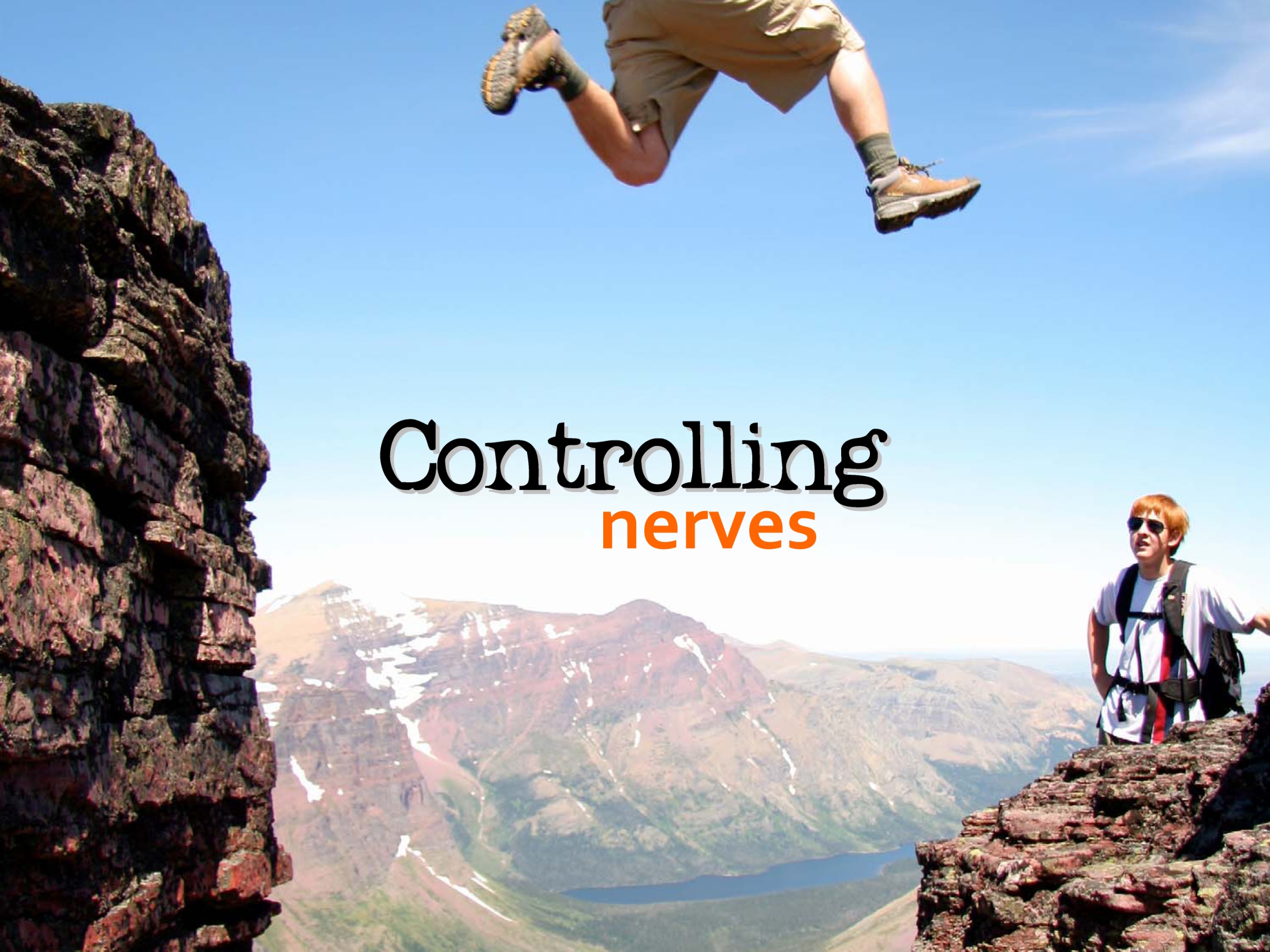 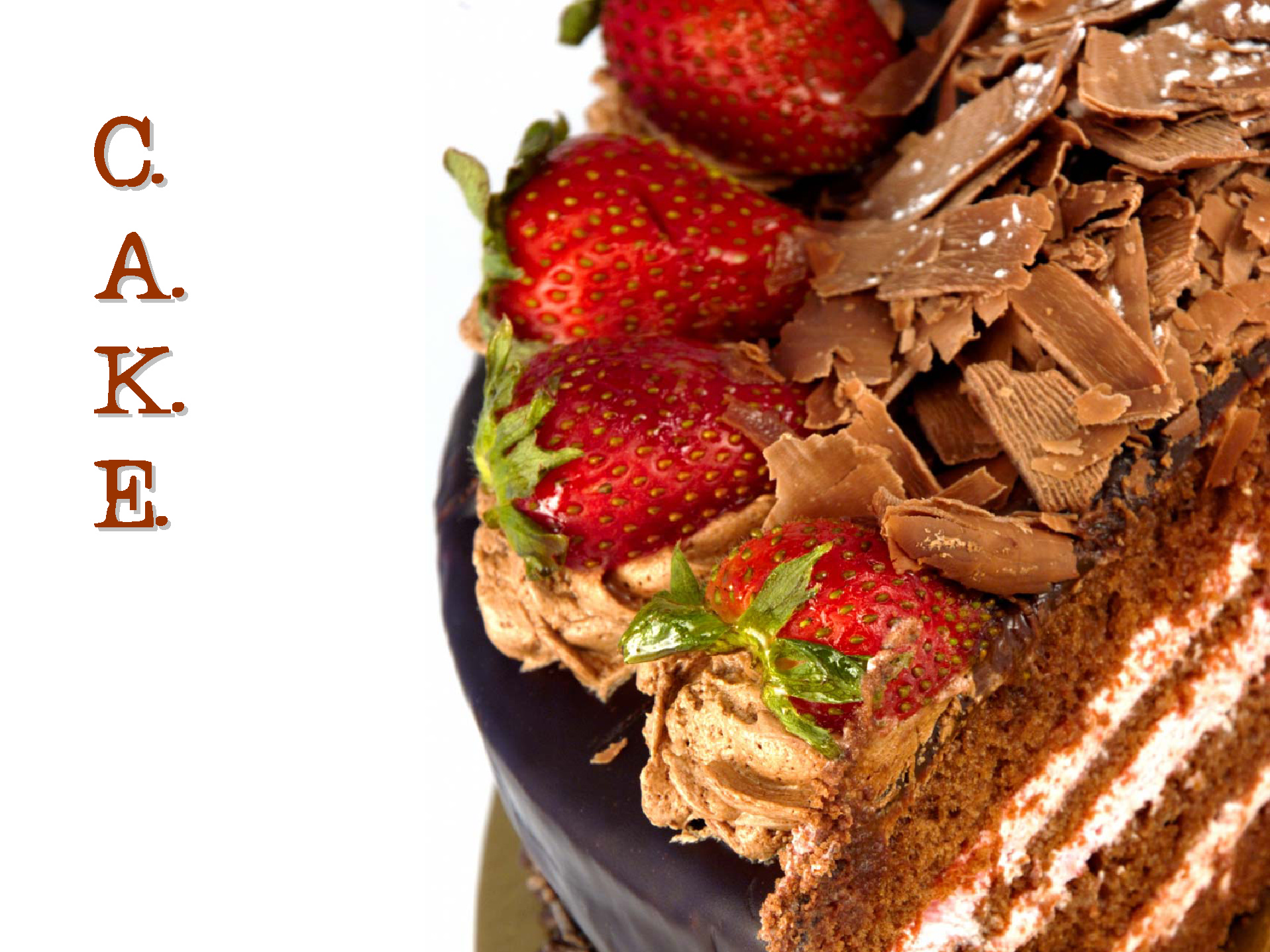 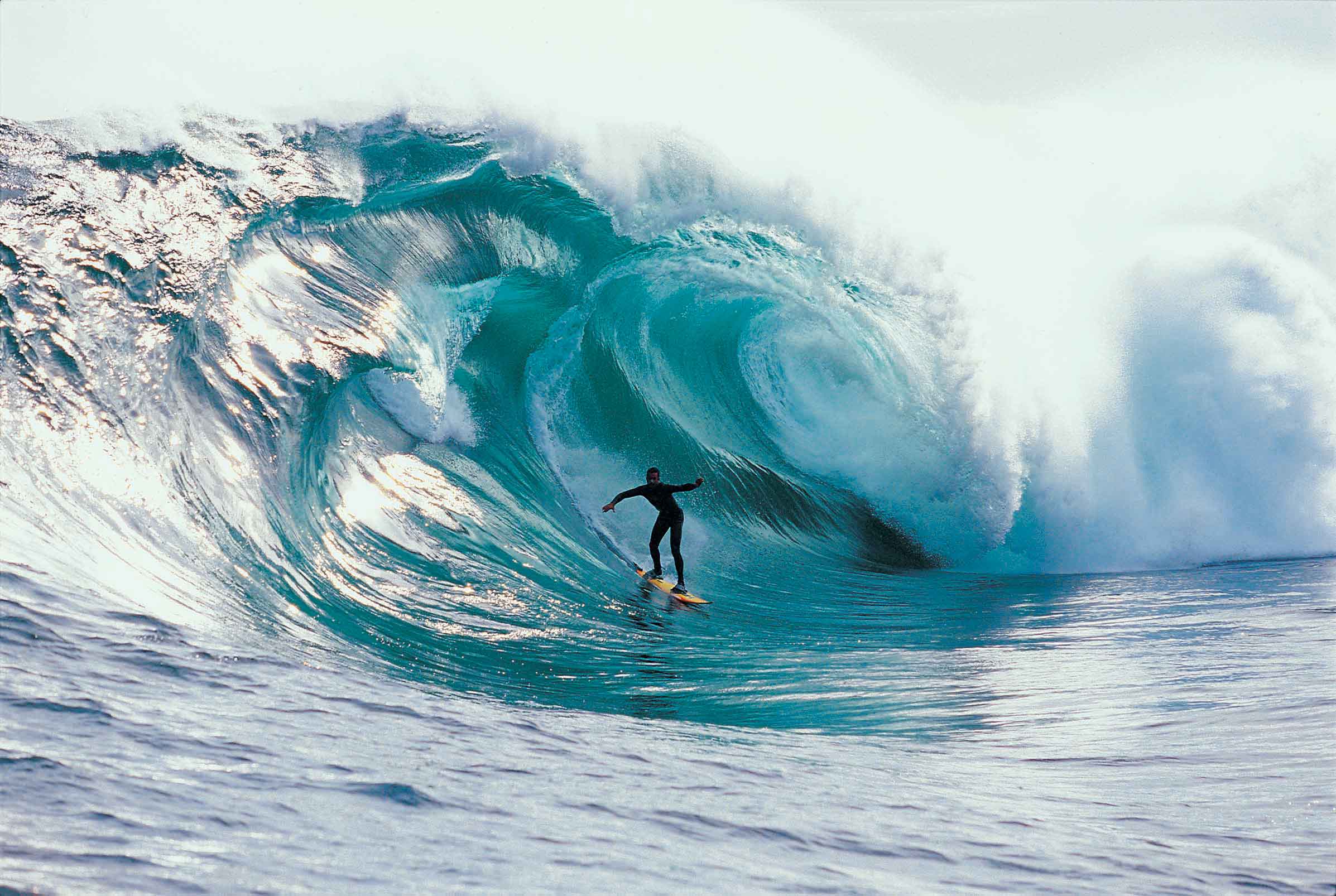 The Mavericks Rule
Know Your Difference-Makers
Authenticity Rules
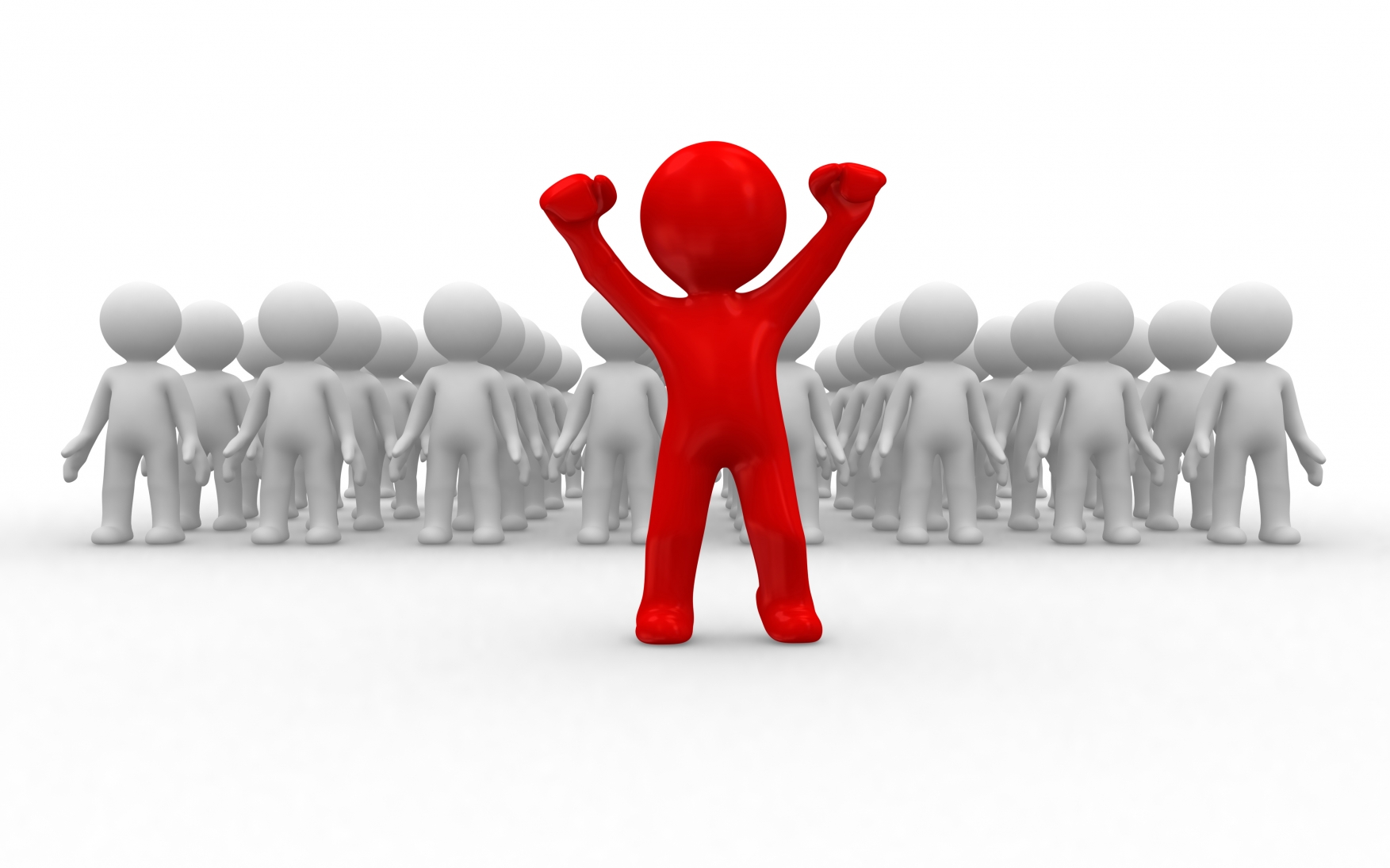 Learn more
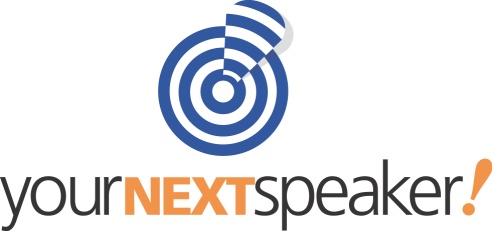 Rhett@YourNextSpeaker.com